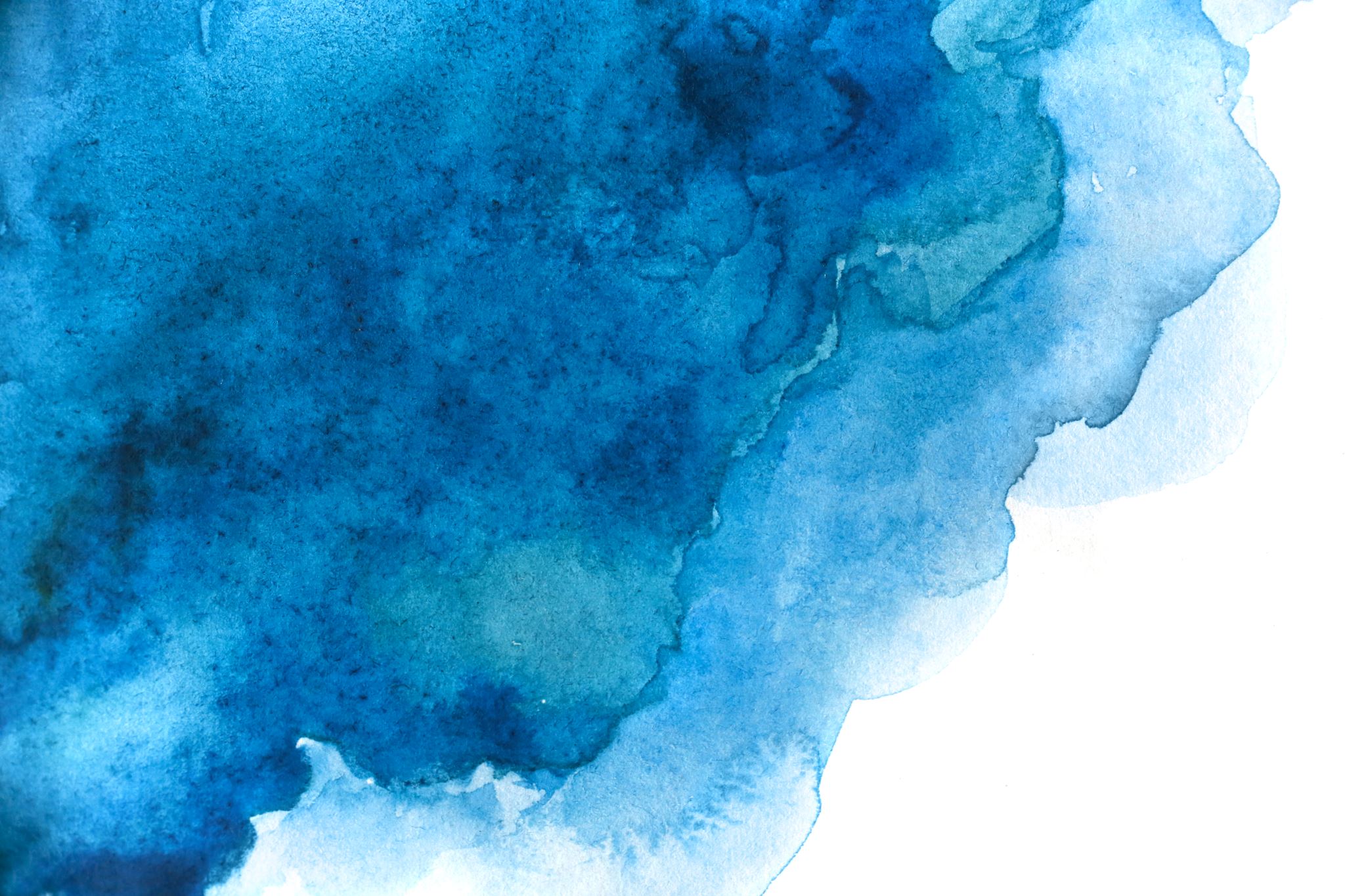 26 лютого - День кримського спротиву російській окупації
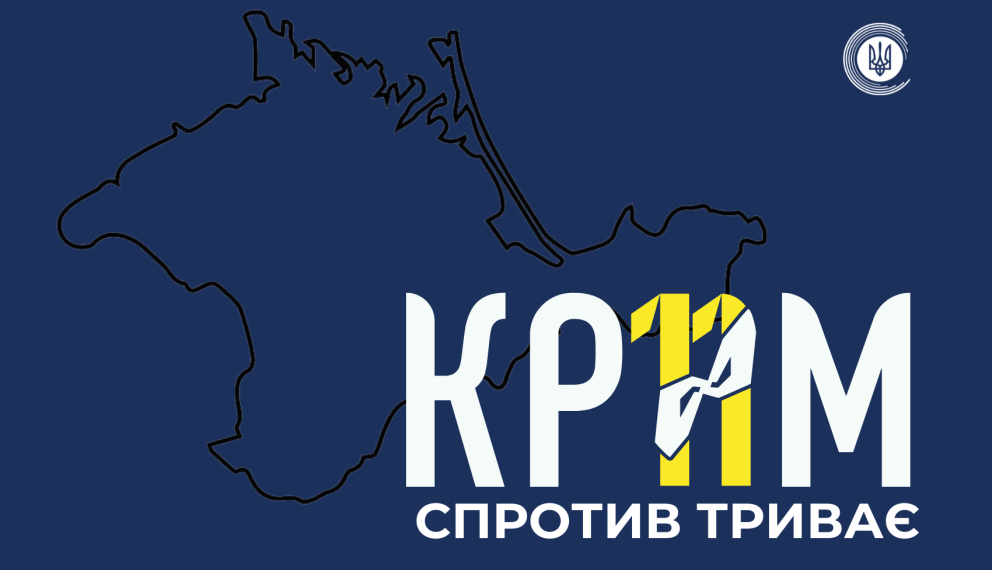 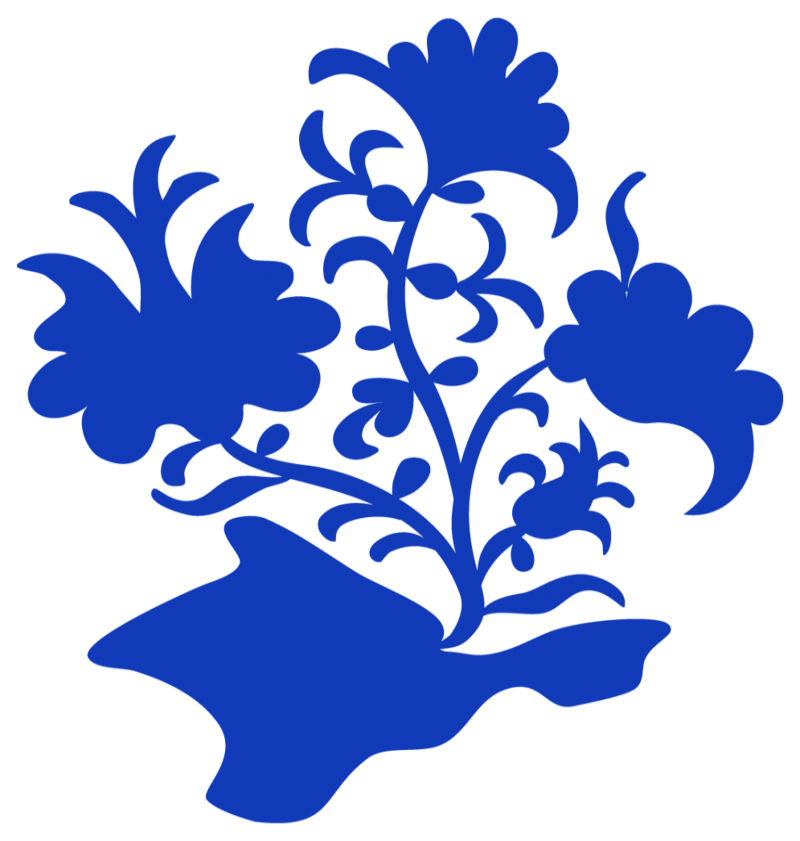 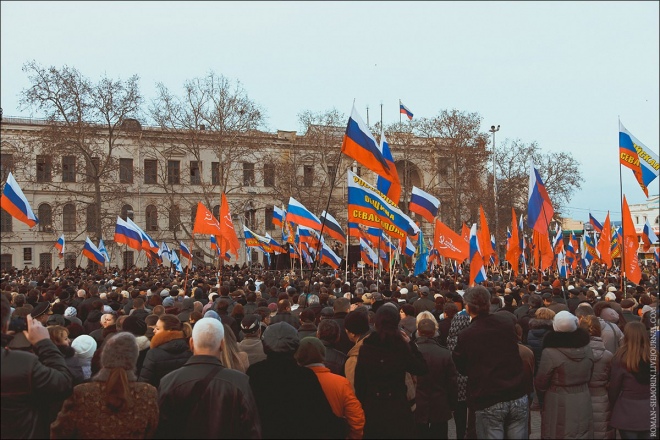 Мітинг у Севастополі 23 лютого 2014 р.
2/23/2025
2
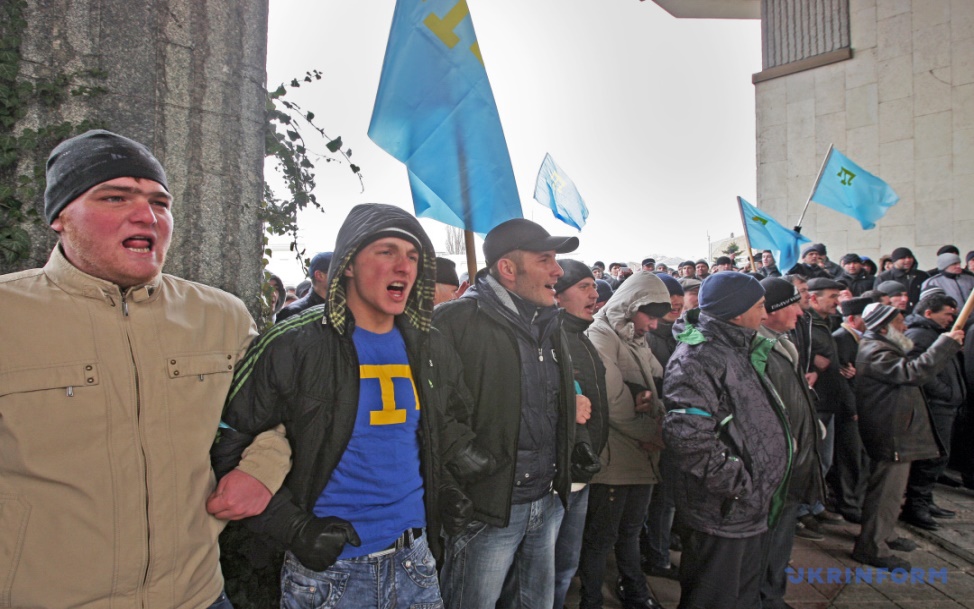 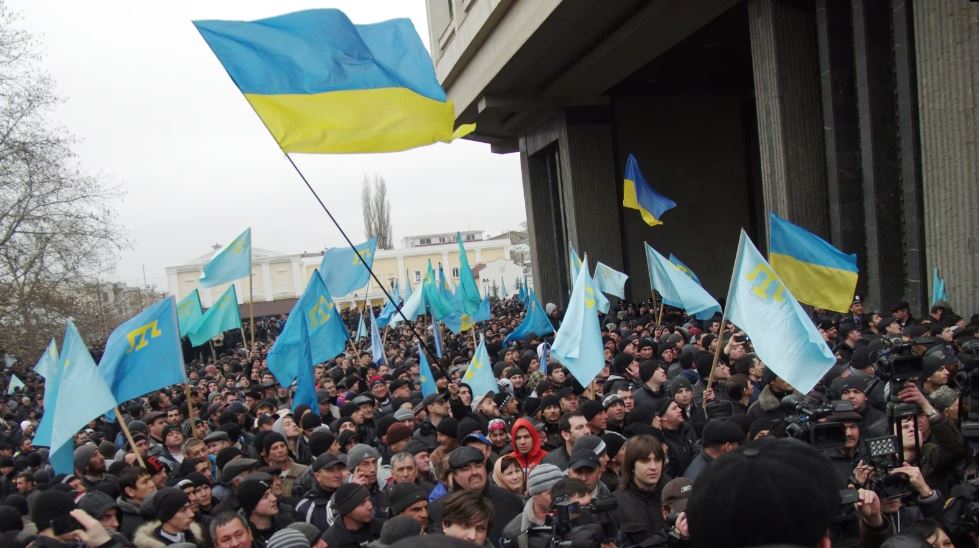 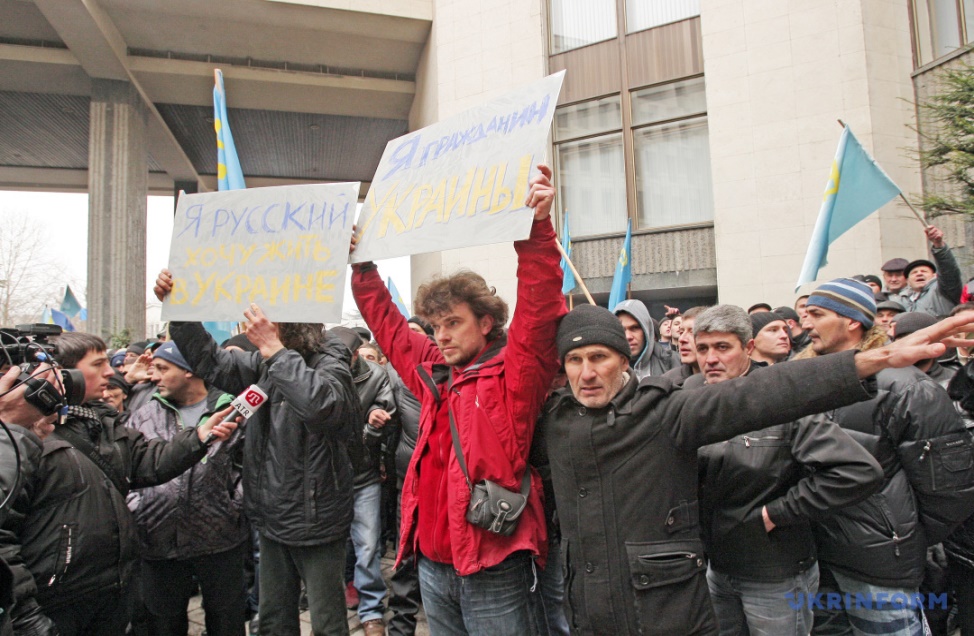 2/23/2025
3
Мітинг на підтримку цілісності держави України біля будівлі ВР АРК, Сімферополь, АР Крим, 26 лютого 2014 року
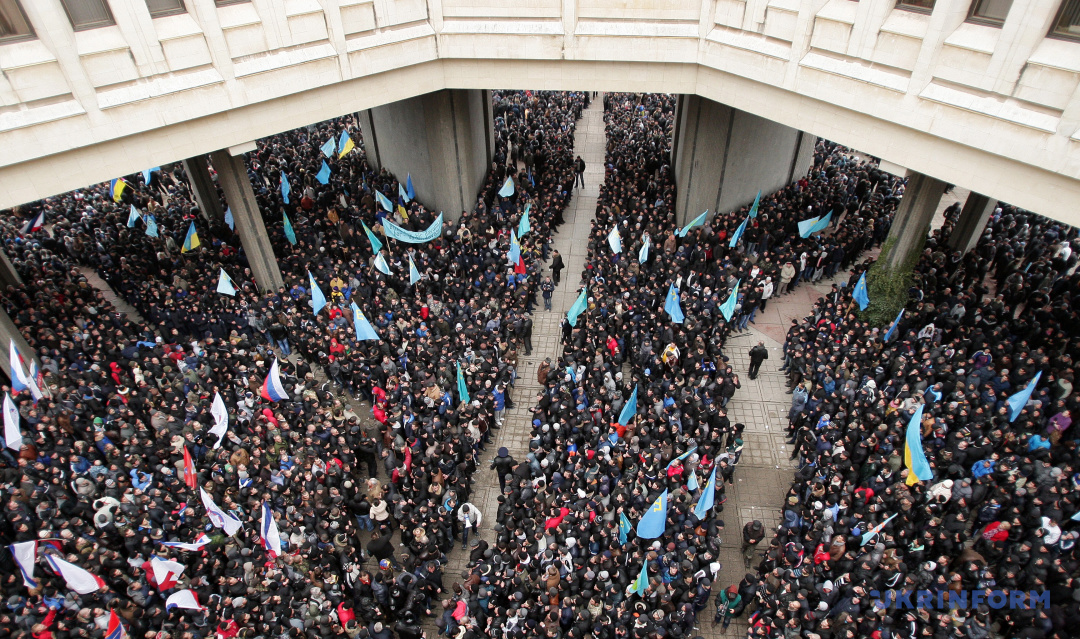 2/23/2025
4
Активісти проросійських організацій і представники кримських татар під час мітингу у внутрішньому дворику будівлі ВР АРК, Сімферополь, АР Крим, 26 лютого 2014 року.
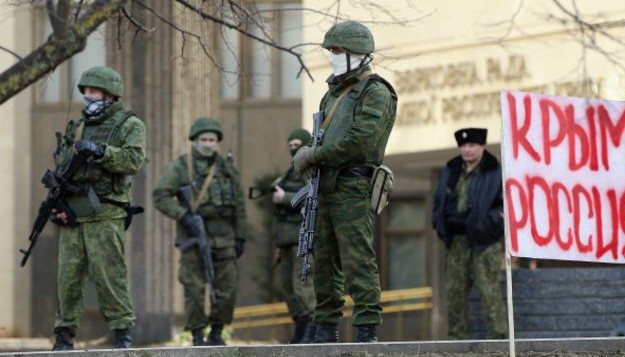 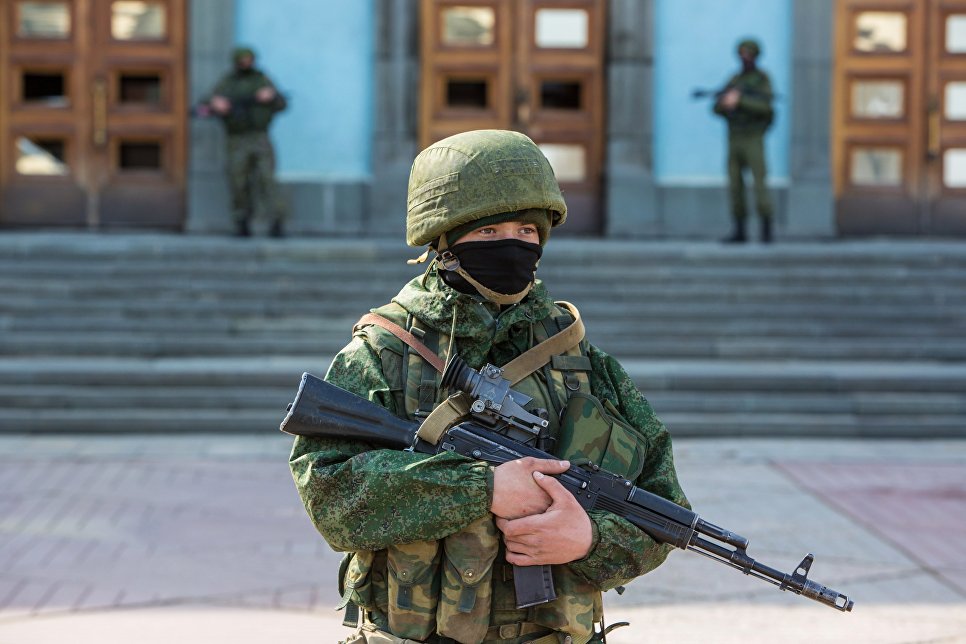 В ніч з 26 на 27 лютого 2014 року розвідувально-диверсійною групою спецназу повітряно-десантних військ РФ були захоплені будівлі Верховної Ради та Ради міністрів АР Крим в Сімферополі
2/23/2025
5
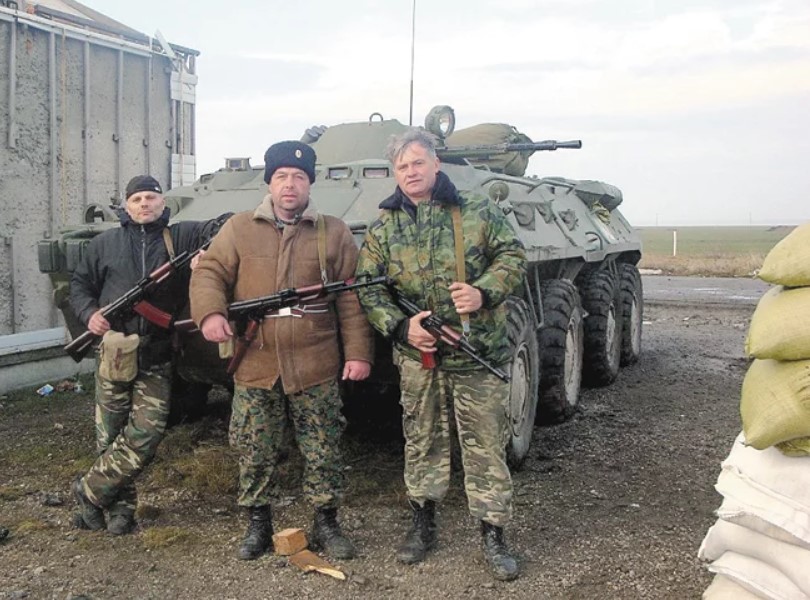 Російські козаки біля БТР в районі Перекопського перешийку
2/23/2025
6
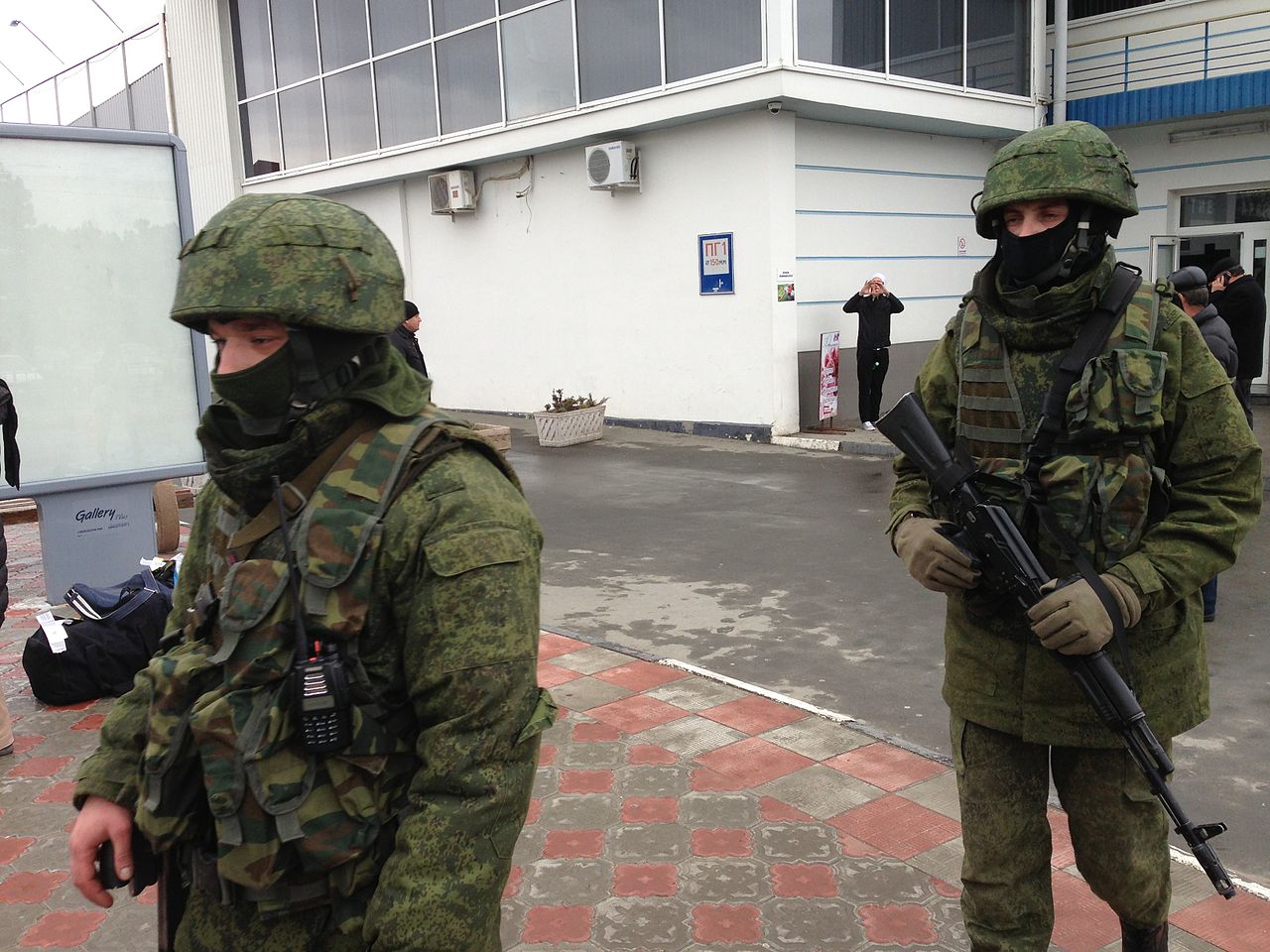 Озброєні військові без знаків розрізнення на території аеропорту «Сімферополь»
2/23/2025
7
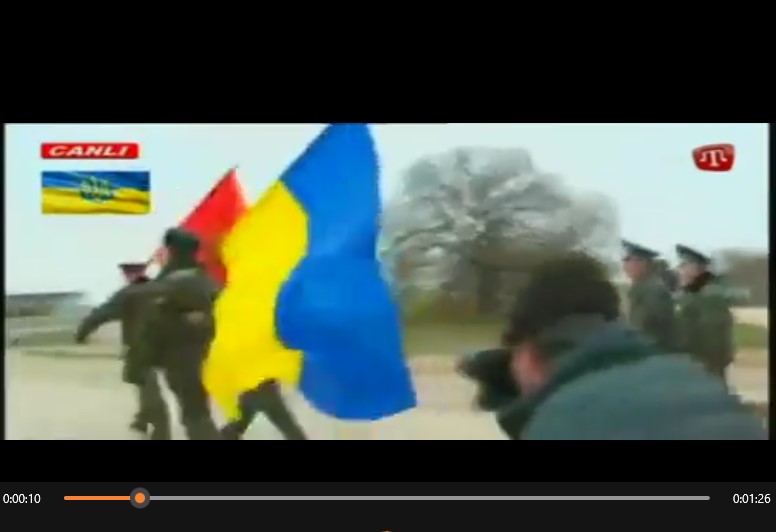 2/23/2025
8
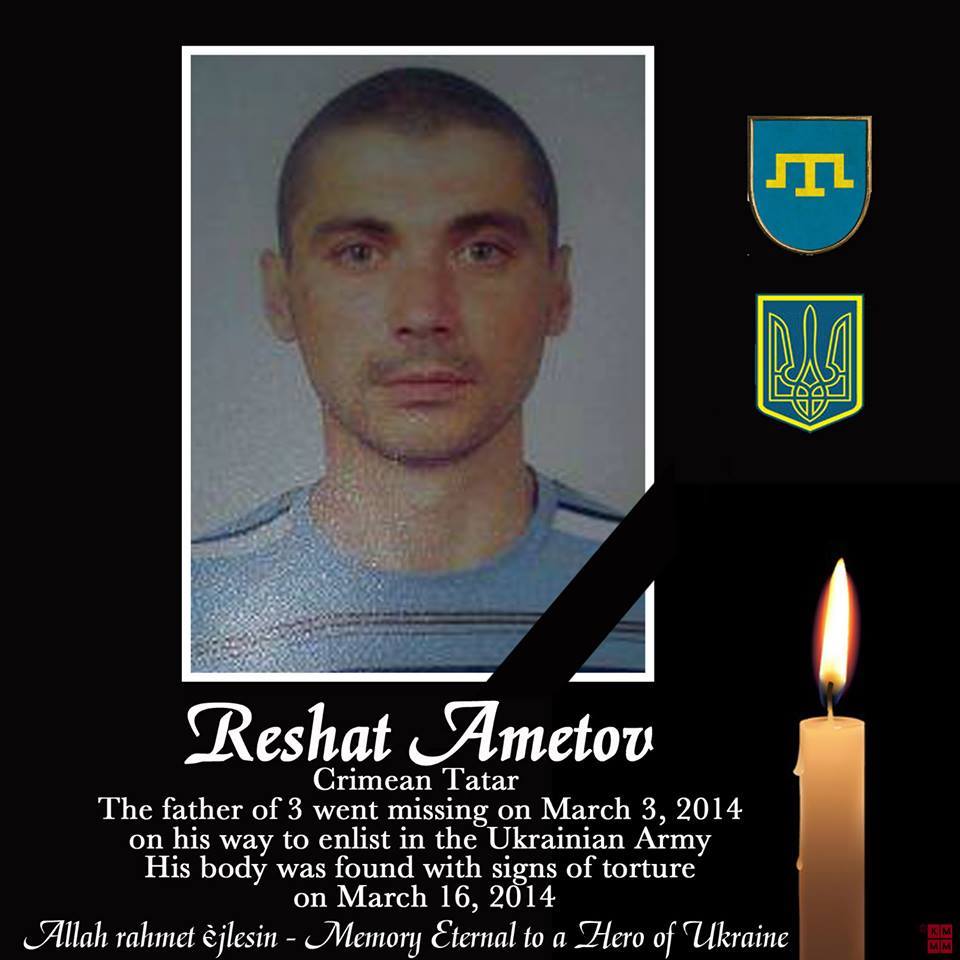 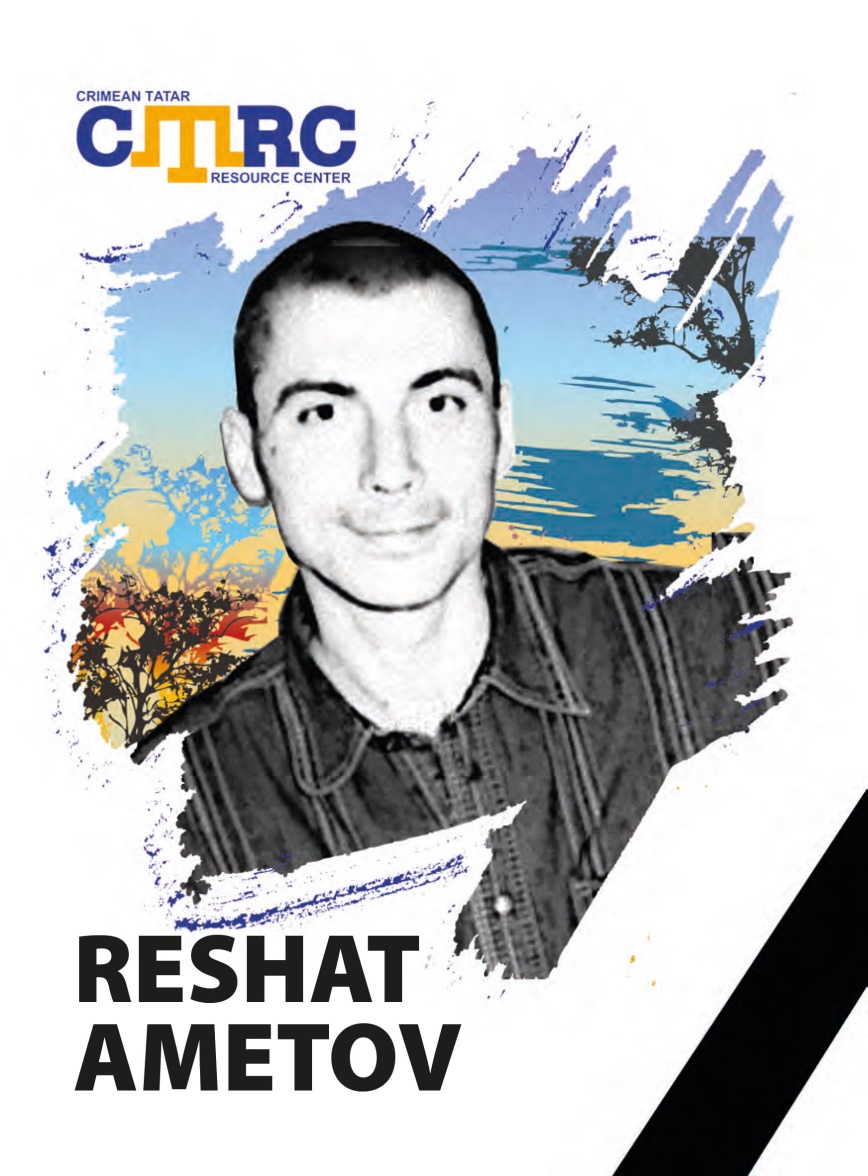 2/23/2025
9
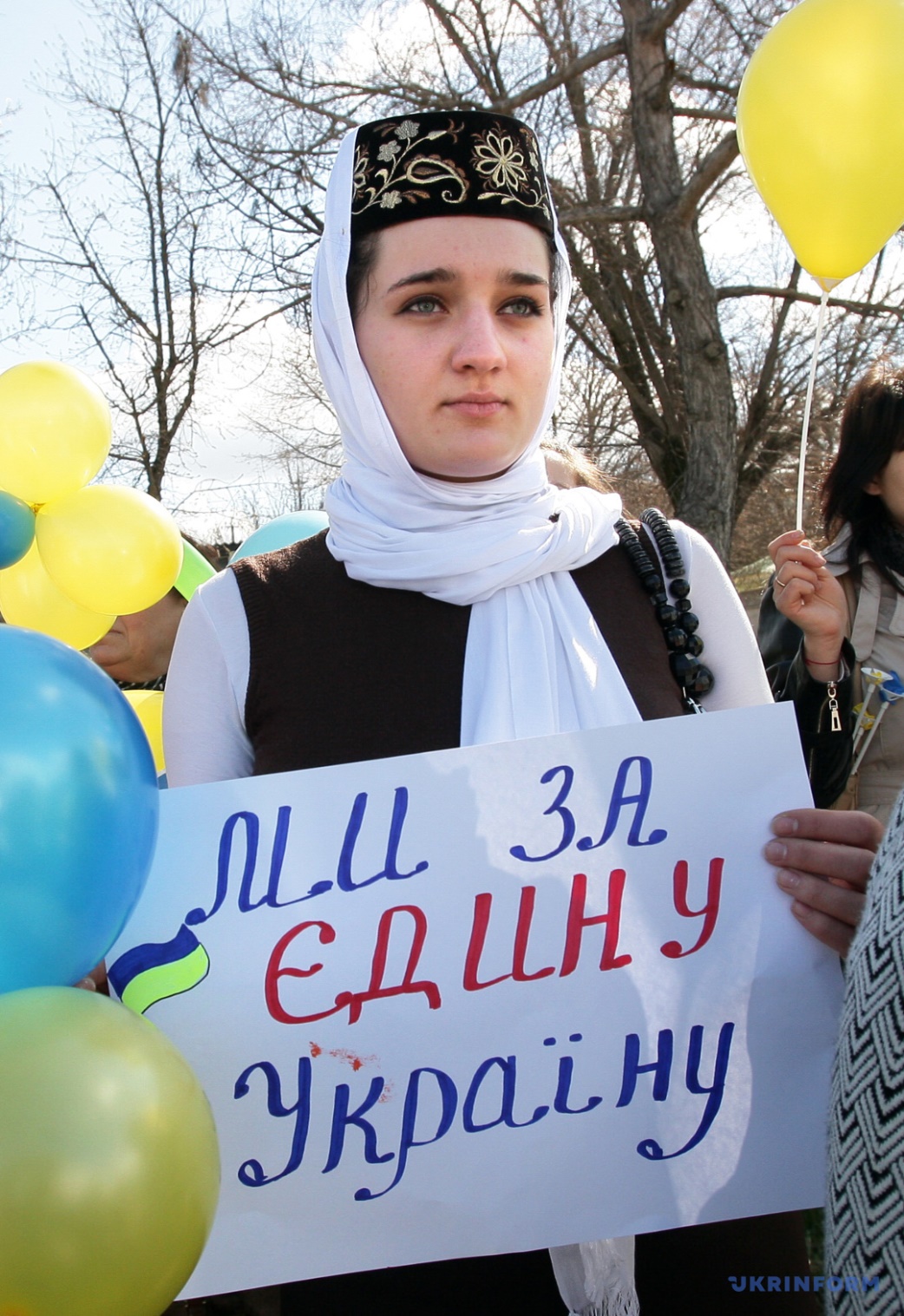 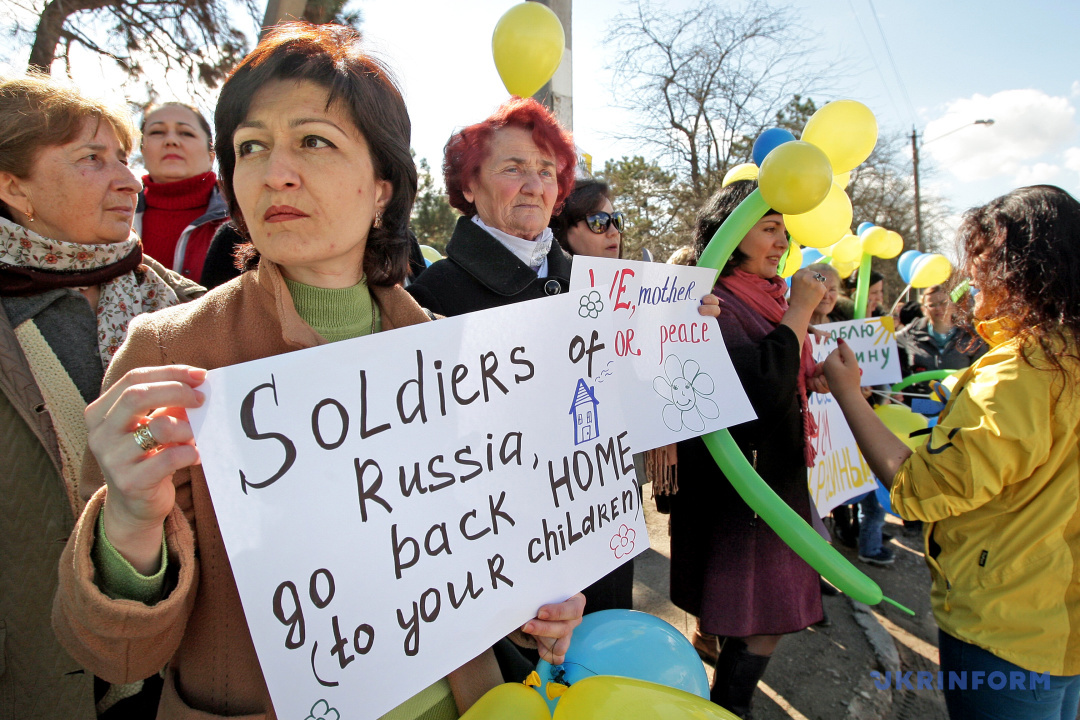 Учасниці акції протесту проти перебування російських військ у Криму, Бахчисарай, АРК, 5 березня 2014 року.
2/23/2025
10
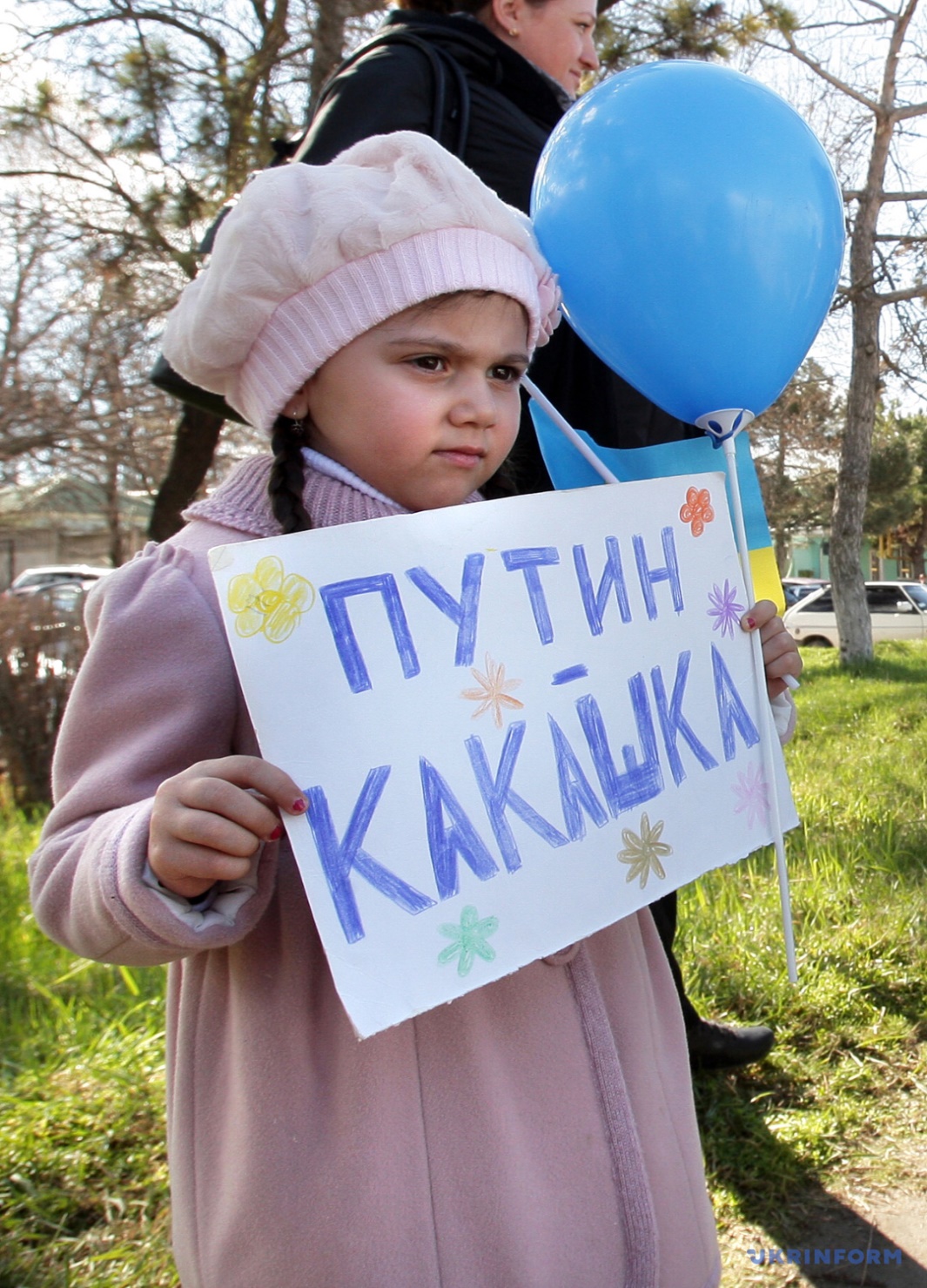 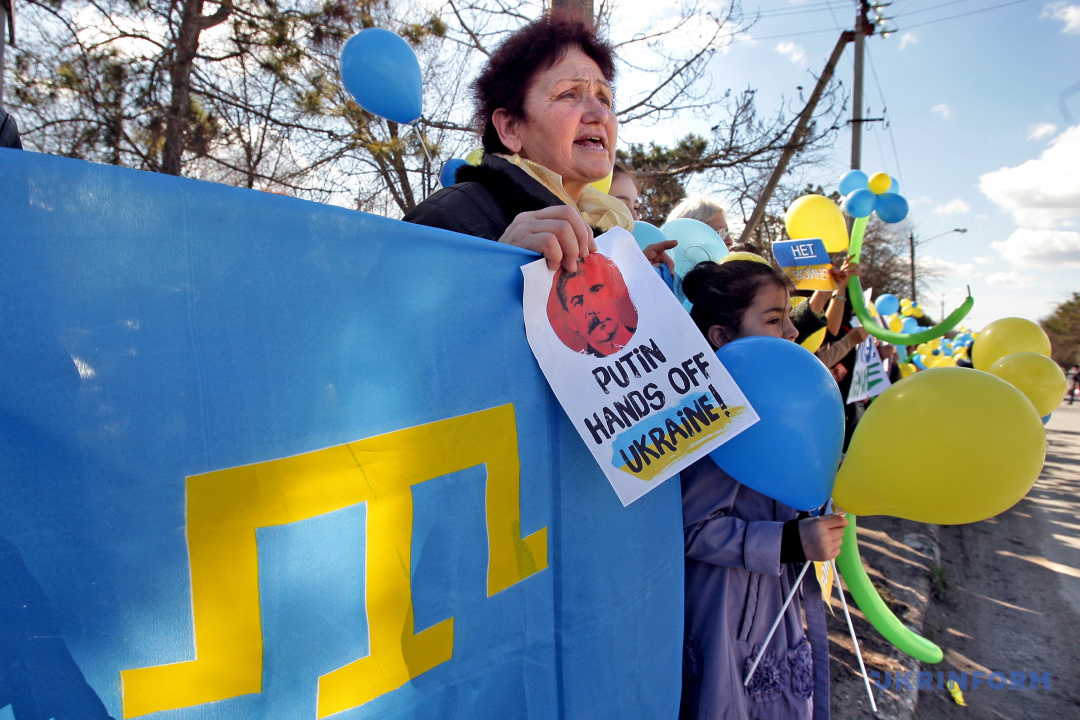 Учасниці акції протесту проти перебування російських військ у Криму, Бахчисарай, АРК, 5 березня 2014 року.
2/23/2025
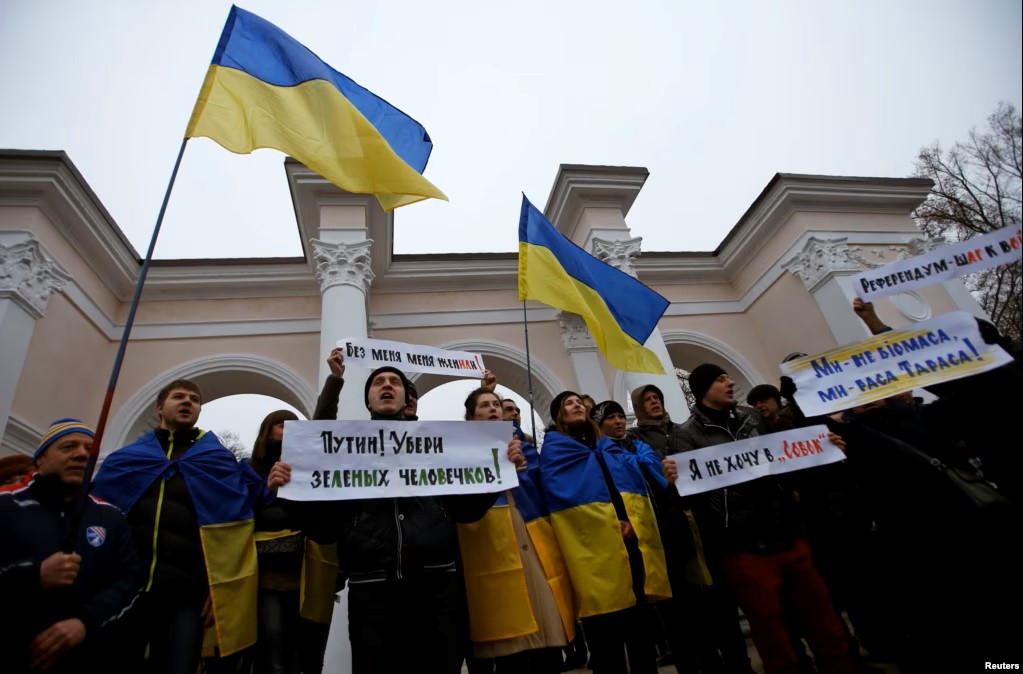 Проукраїнські демонстранти на акції протесту проти російської агресії біля пам'ятника Шевченку в Сімферополі, 10 березня 2014 року.
2/23/2025
12
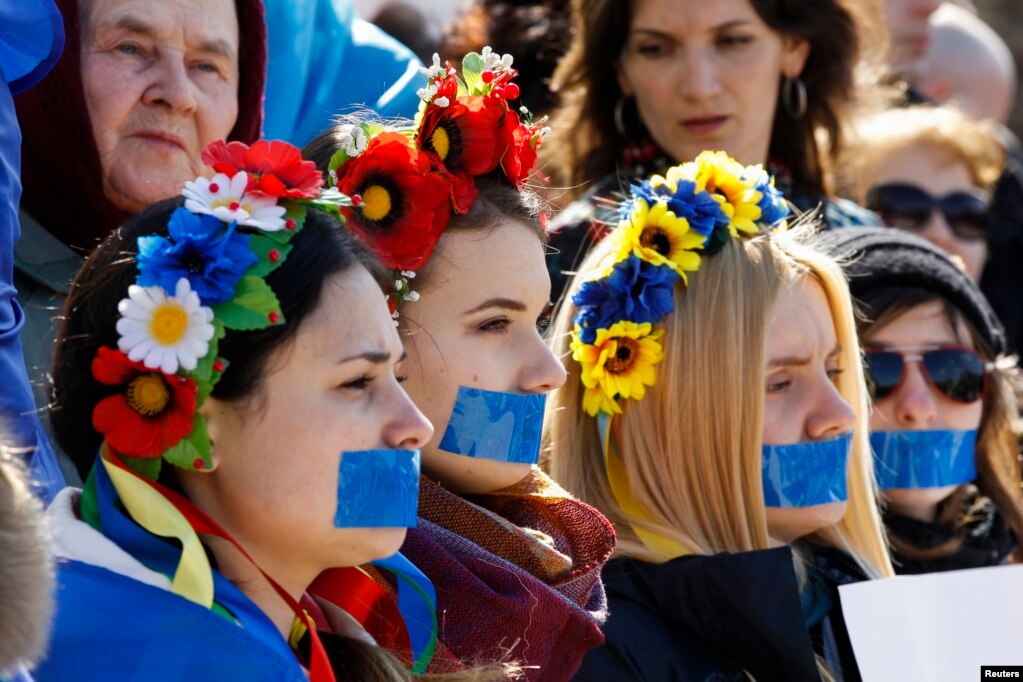 Учасниці акції, представниці руху «Жінки Криму за МИР», провели в Сімферополі мовчазну акцію на підтримку свободи слова. Дівчата заклеїли собі роти синьою стрічкою, а в руках тримали чисті плакати без єдиної літери, 13 березня 2014 року.
2/23/2025
13
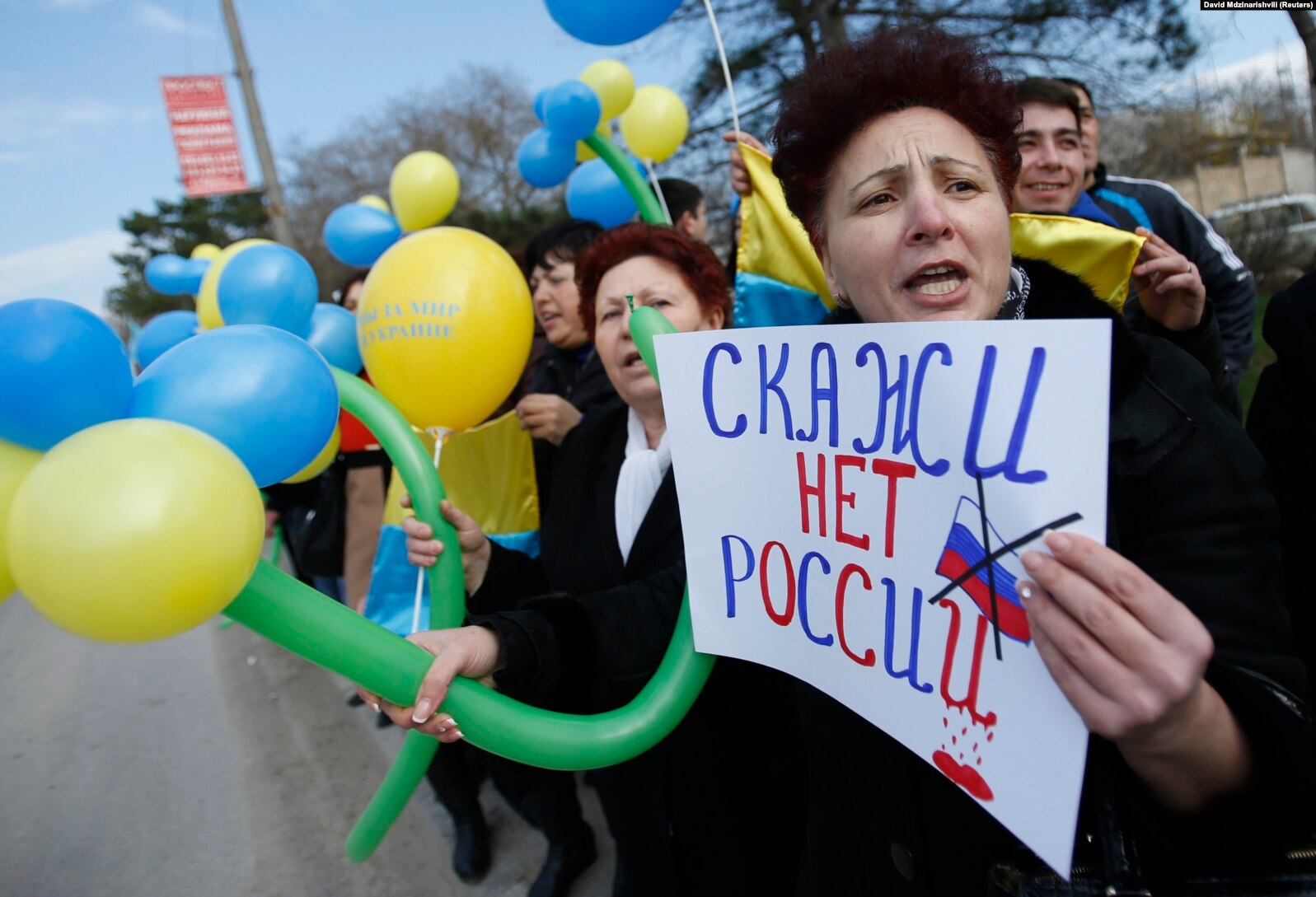 У різних регіонах Криму вздовж основних доріг пройшли мирні акції у формі пікетів проти референдуму, призначеного на 16 березня. Бахчисарай, 14 березня 2014 року
2/23/2025
14
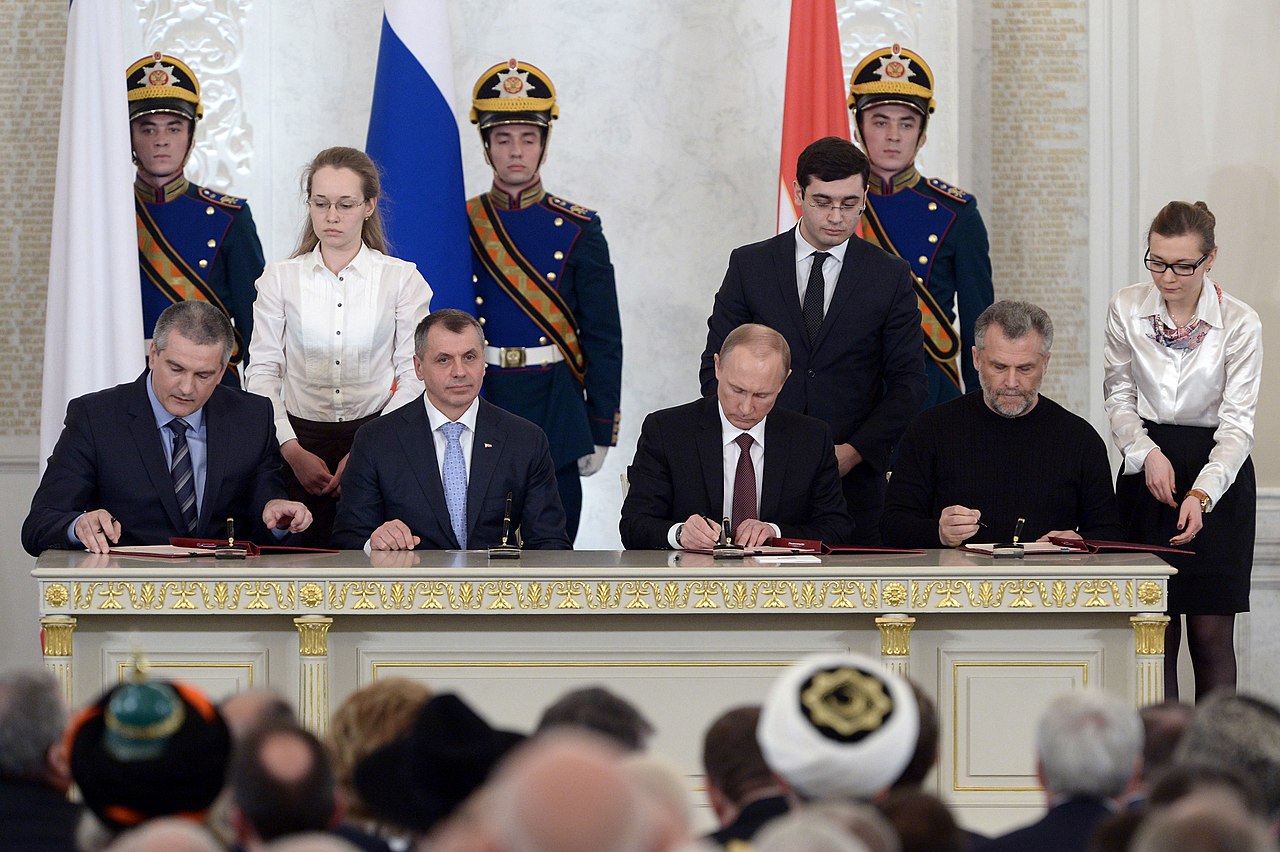 Путін, Аксьонов, Константинов і Чалий підписують документ про початок тимчасової анексії Криму
2/23/2025
15
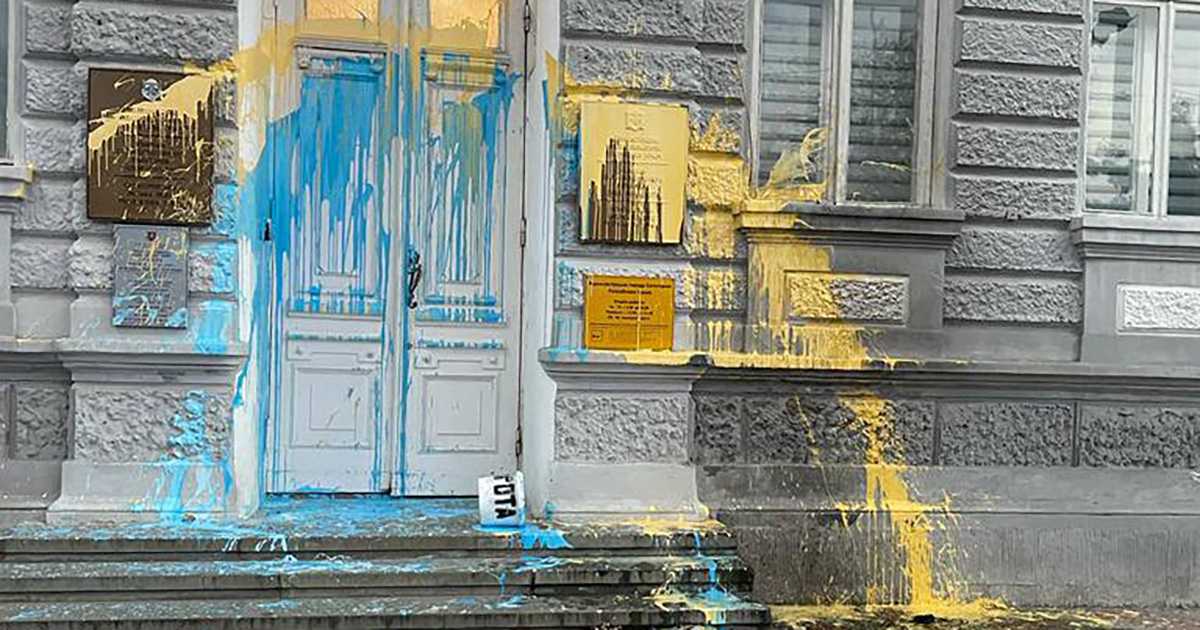 Двері окупаційної адміністрації Євпаторії, які облив художник Богдан Зіза навесні 2022 року на знак протесту проти війни Росії
2/23/2025
16
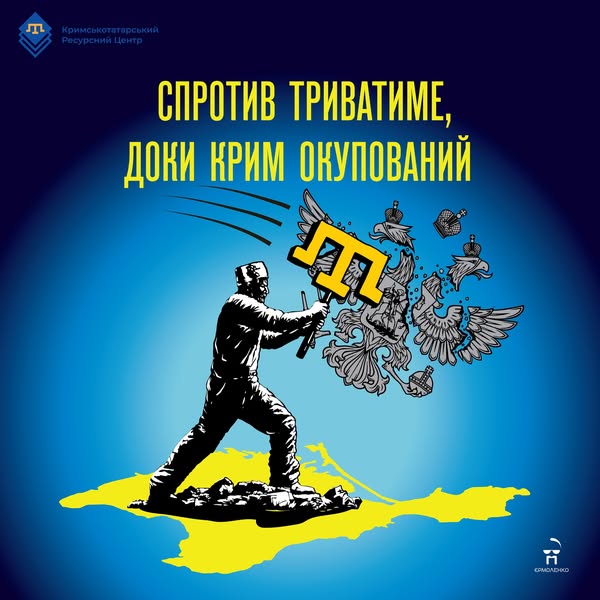 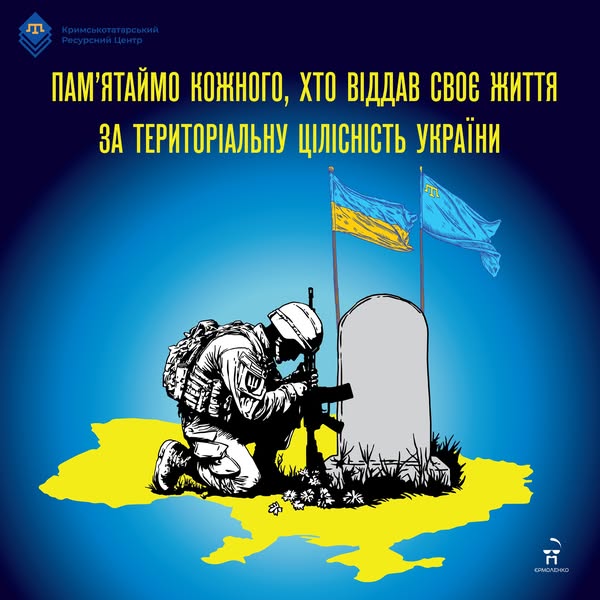 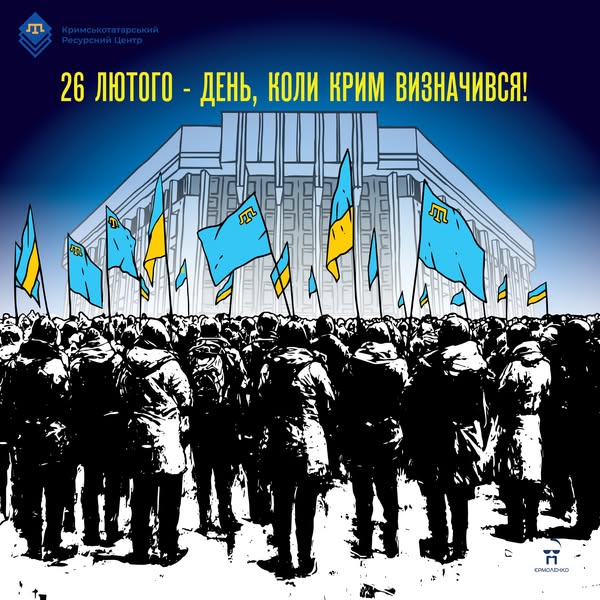 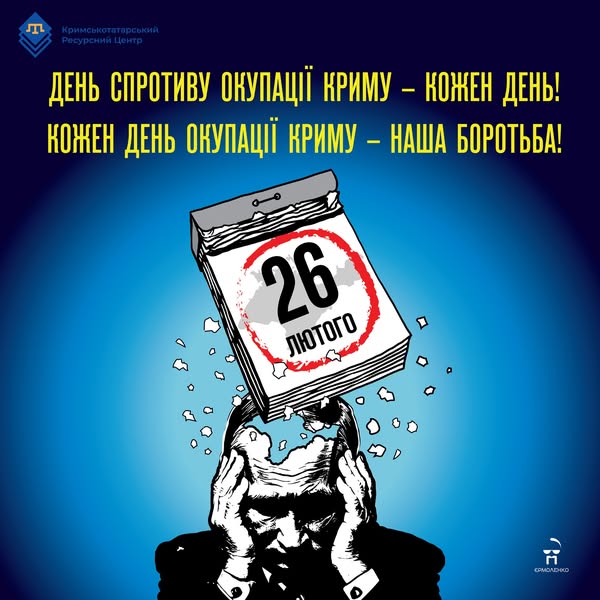 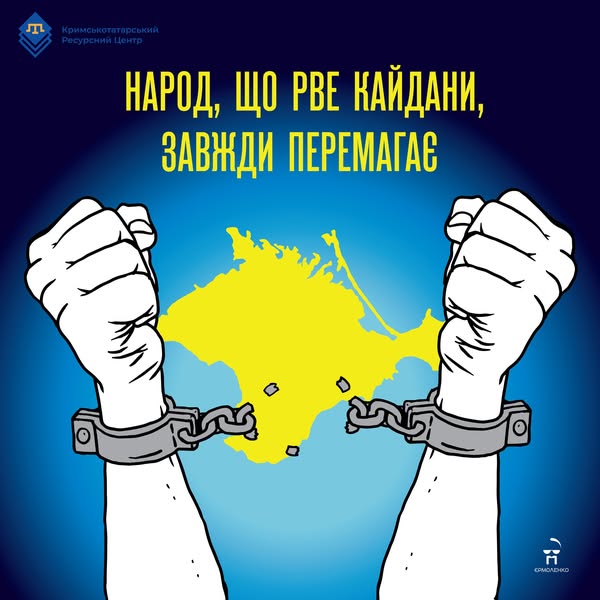 2/23/2025
17